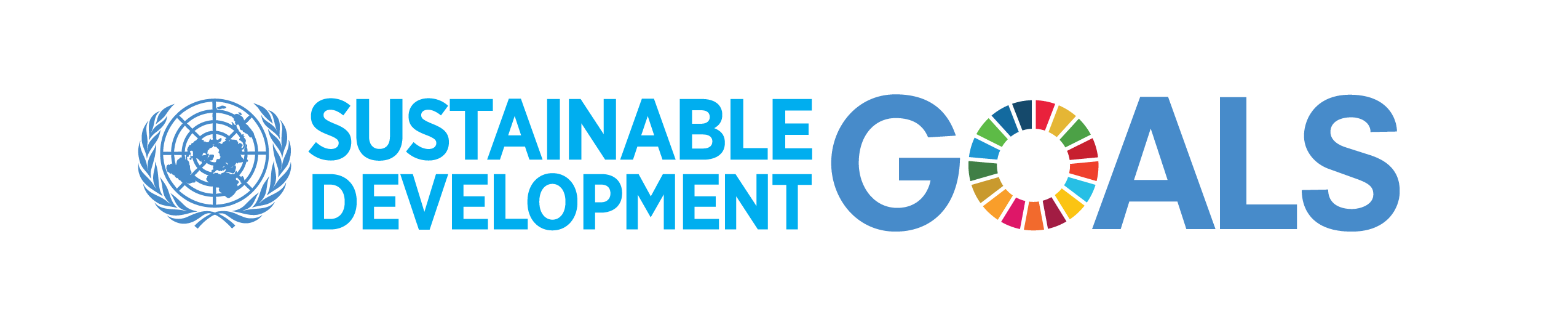 Wat beteken de Sustainable Development Goals voor jullie?
Welk gebouw is dit?
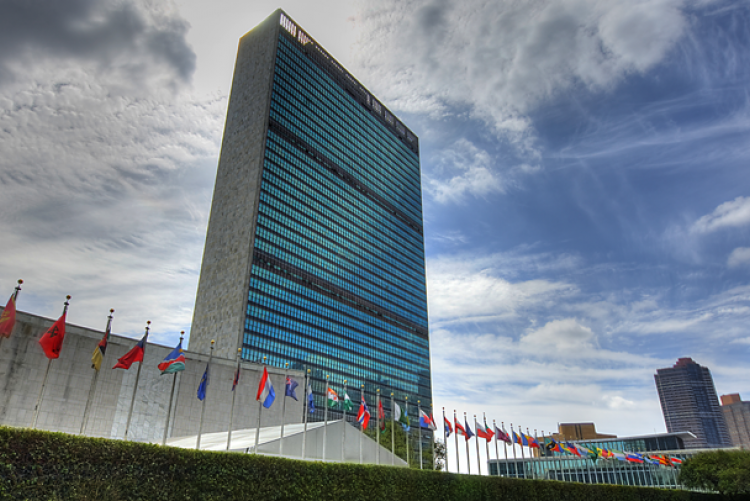 Van welke organisatie is dit logo?
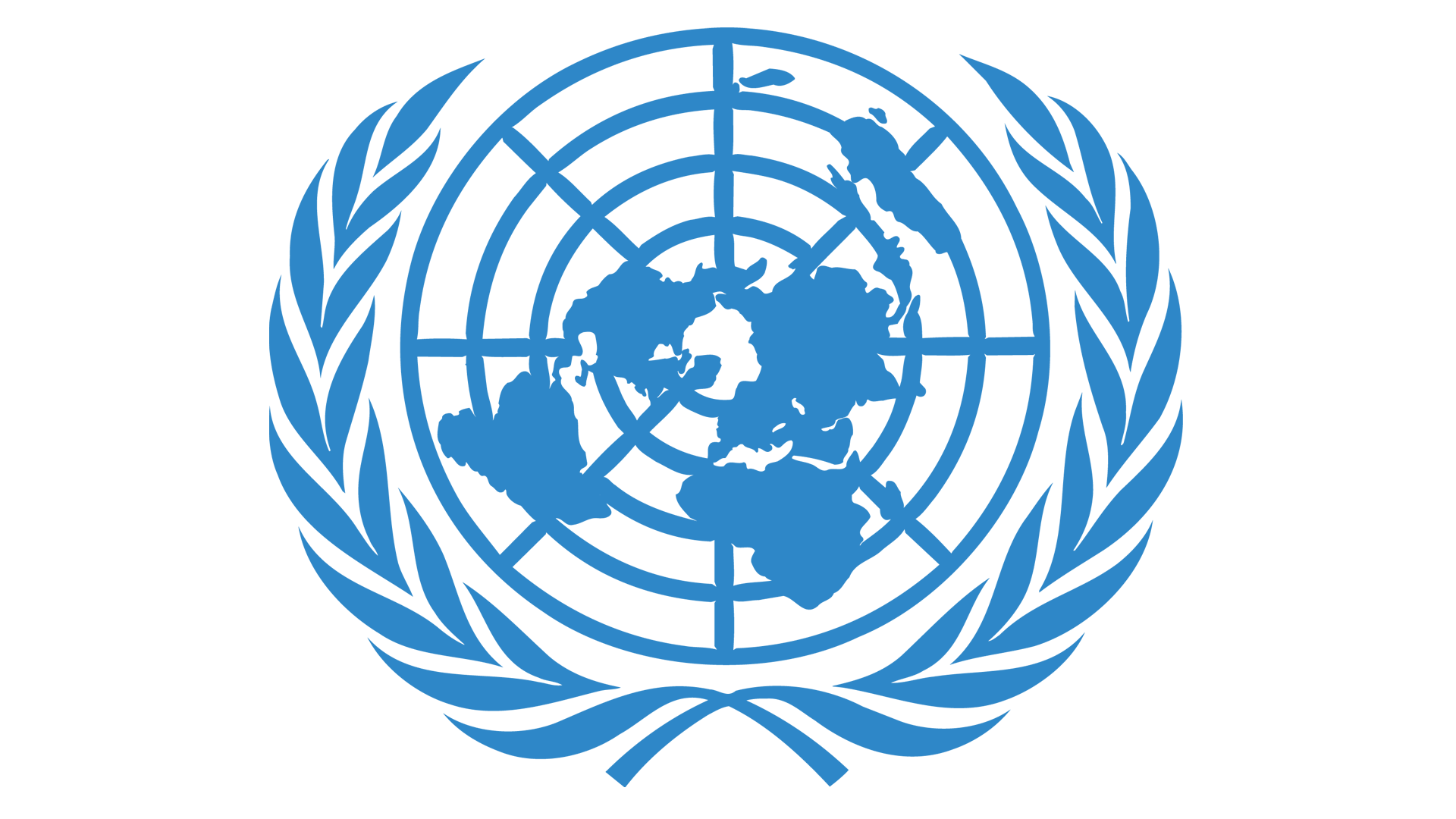 United Nations / Verenigde Naties
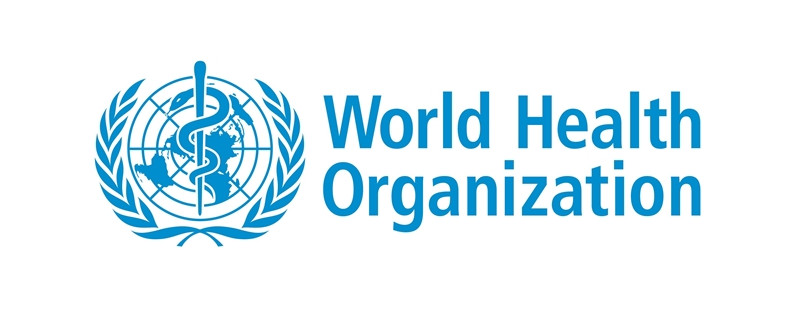 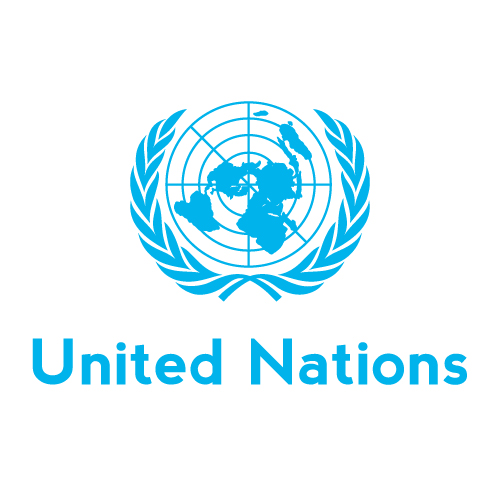 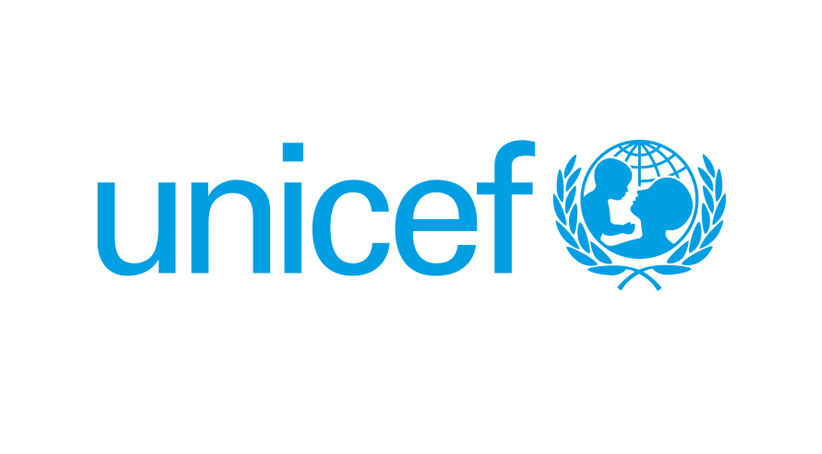 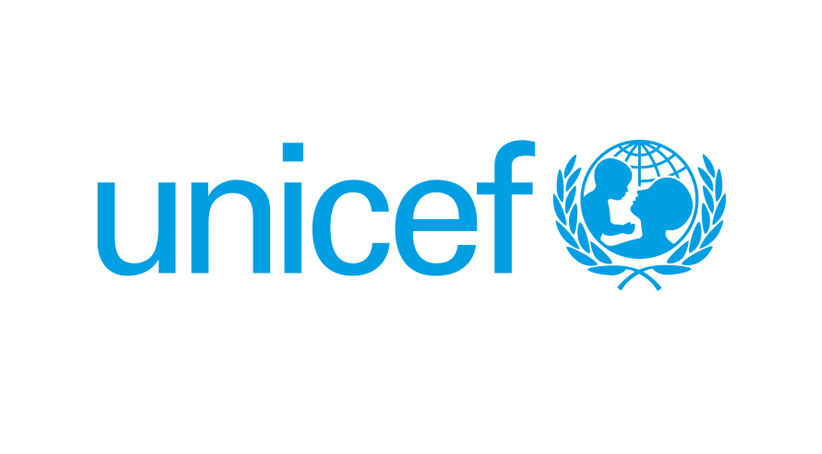 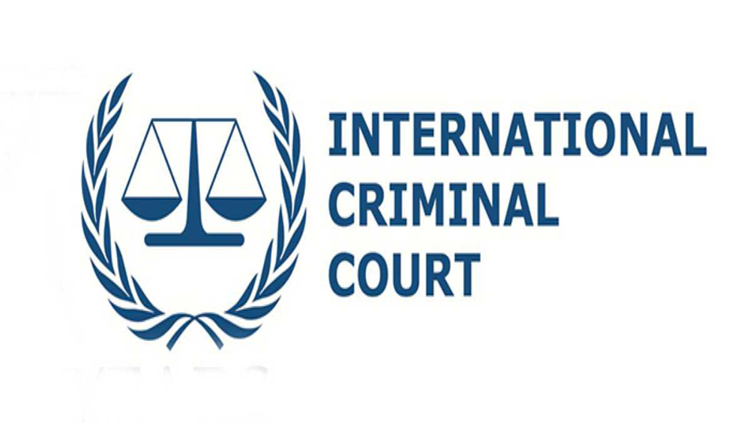 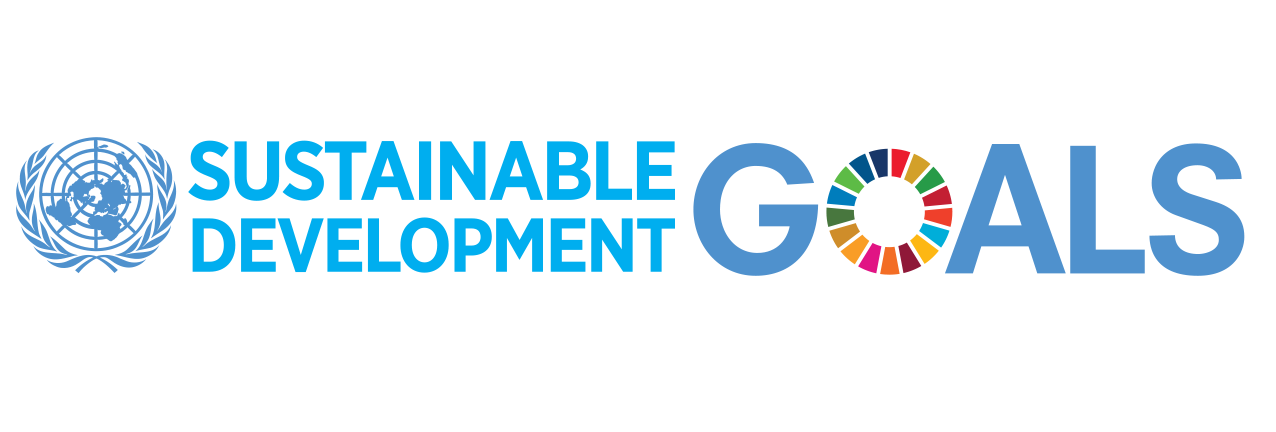 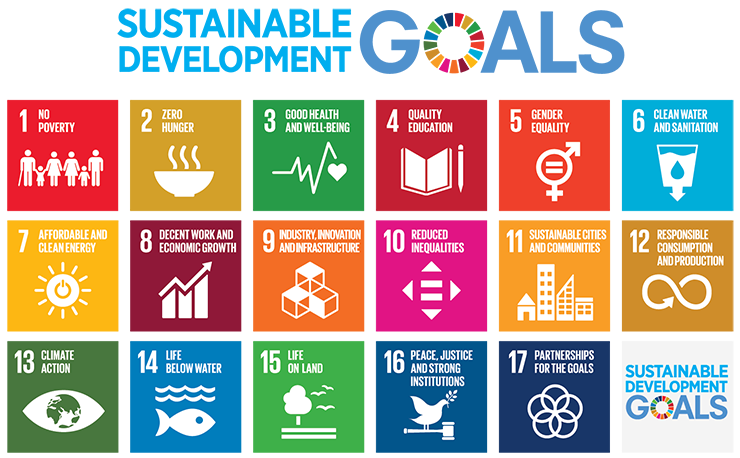 [Speaker Notes: https://www.un.org/sustainabledevelopment/sustainable-development-goals/]
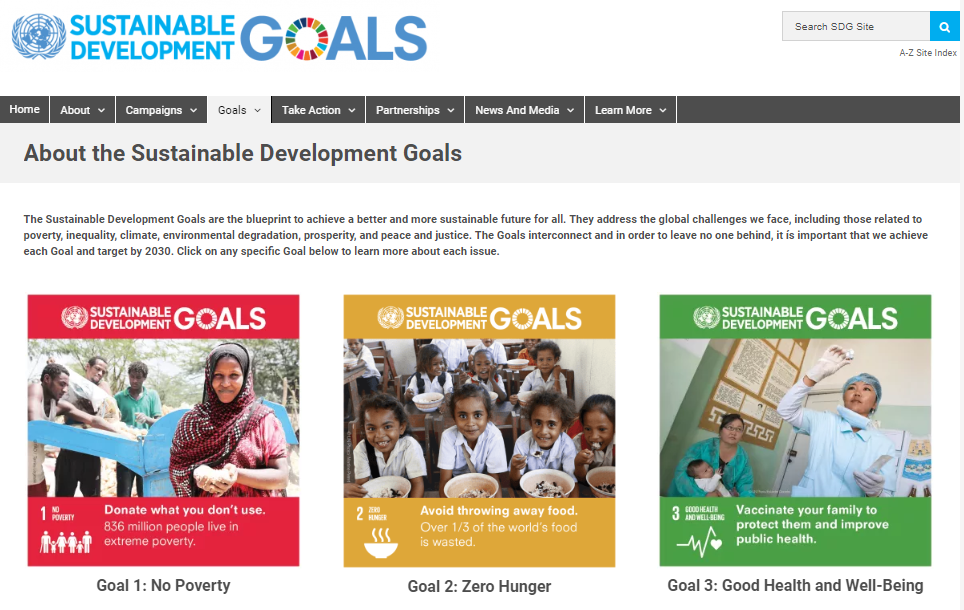 [Speaker Notes: https://www.un.org/sustainabledevelopment/sustainable-development-goals/]
Micro – Meso - Macro
Leerjaar 3 – Periode 1
IBS De leefbare stad
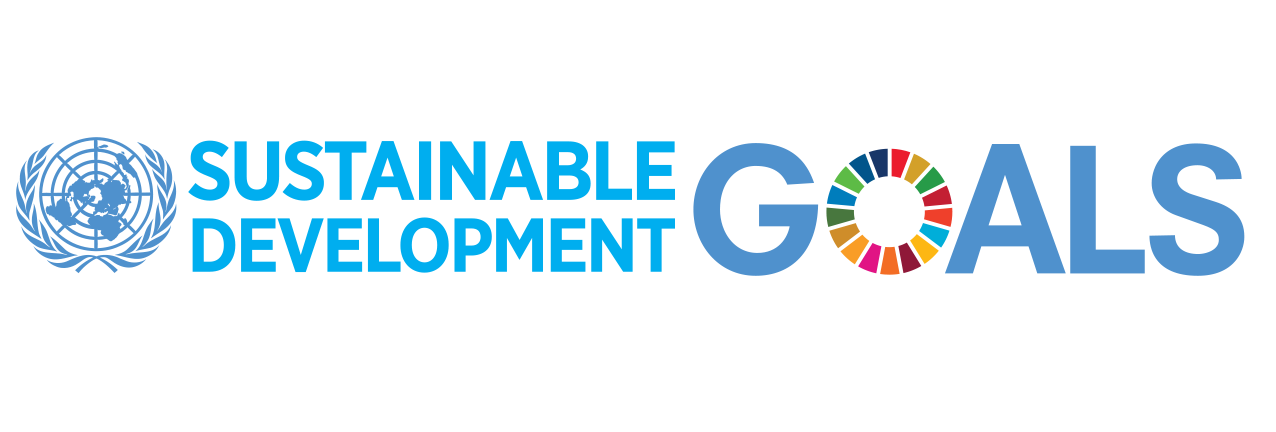 Micro – Meso - Macro
Leerjaar 3 – Periode 3
IBS De stad van de toekomst
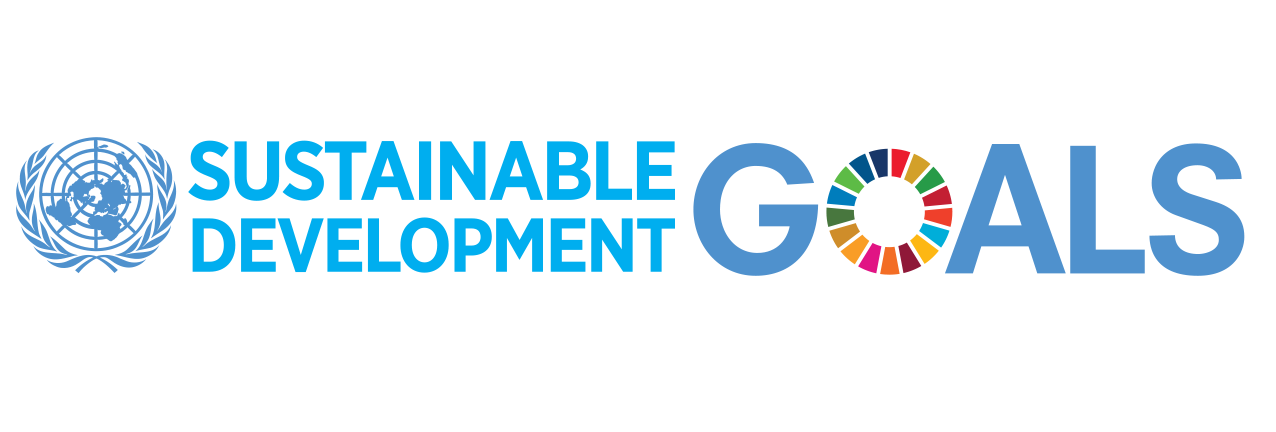 Sustainable Development Goals - Nederland
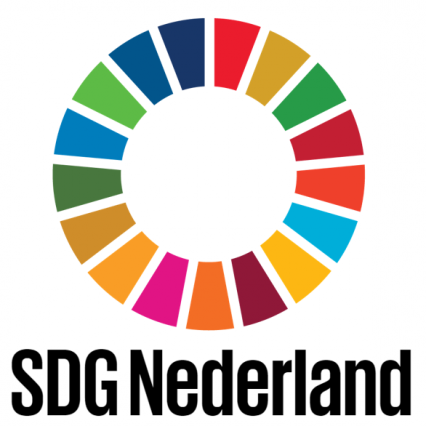 [Speaker Notes: https://www.sdgnederland.nl/routekaart-2020/]
Macro – Landelijk niveau
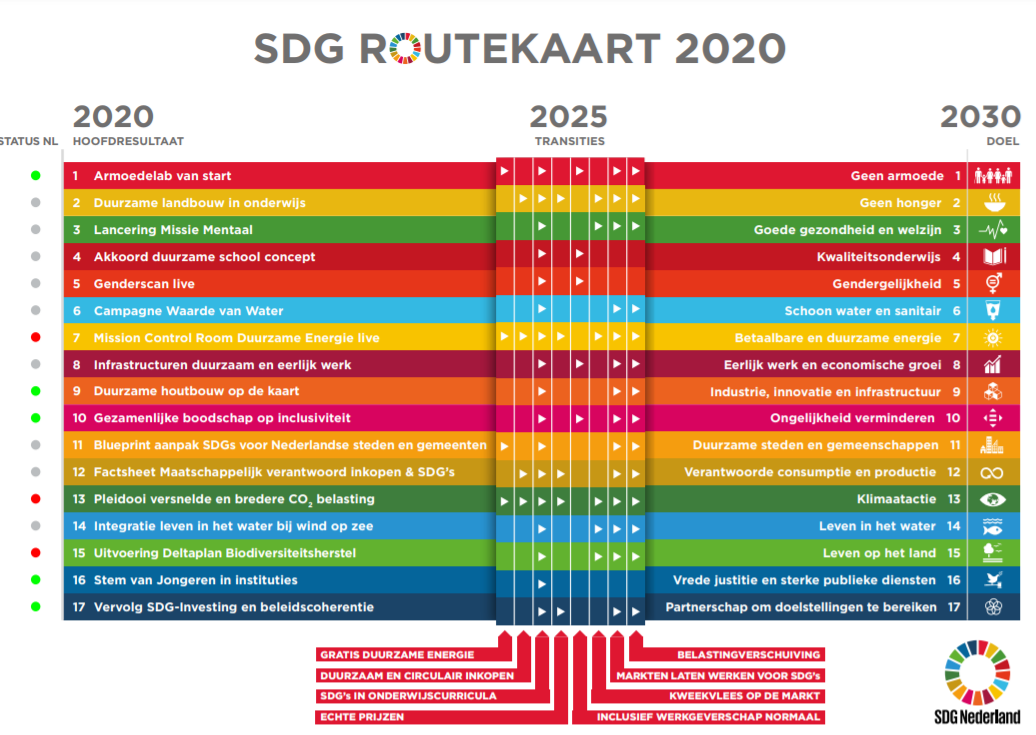 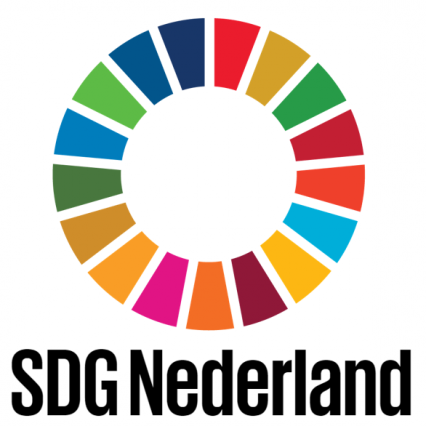 [Speaker Notes: https://www.sdgnederland.nl/routekaart-2020/]
Meso – Gemeentelijk niveau
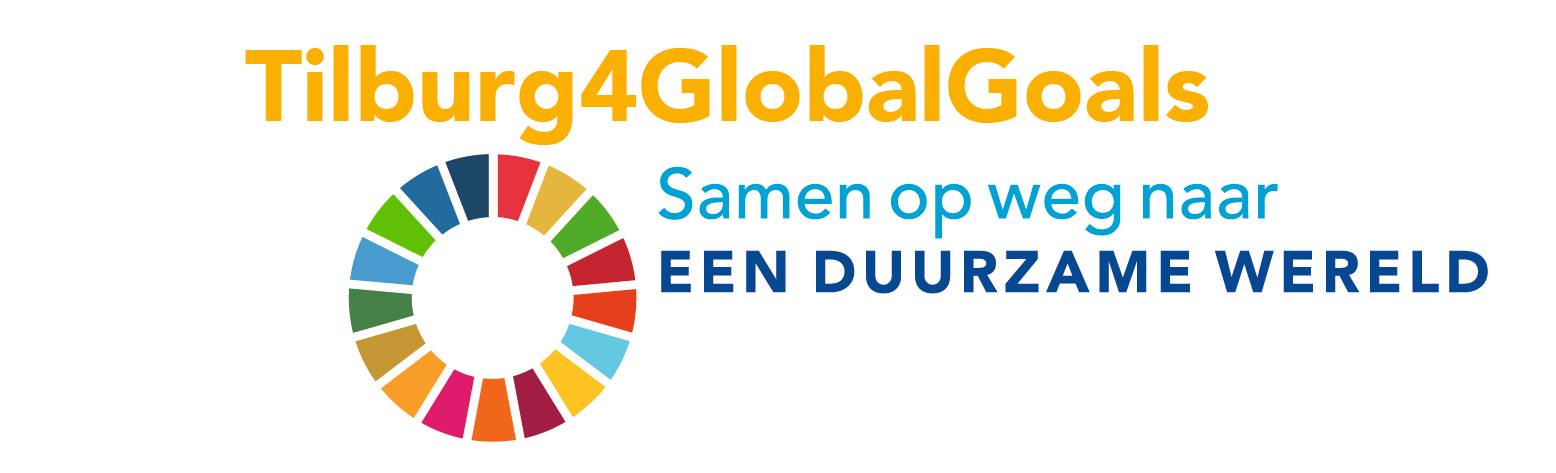 [Speaker Notes: https://www.waarstaatjegemeente.nl/dashboard/Dashboard/Sustainable-Development-Goals]
Meso – Gemeentelijk niveau
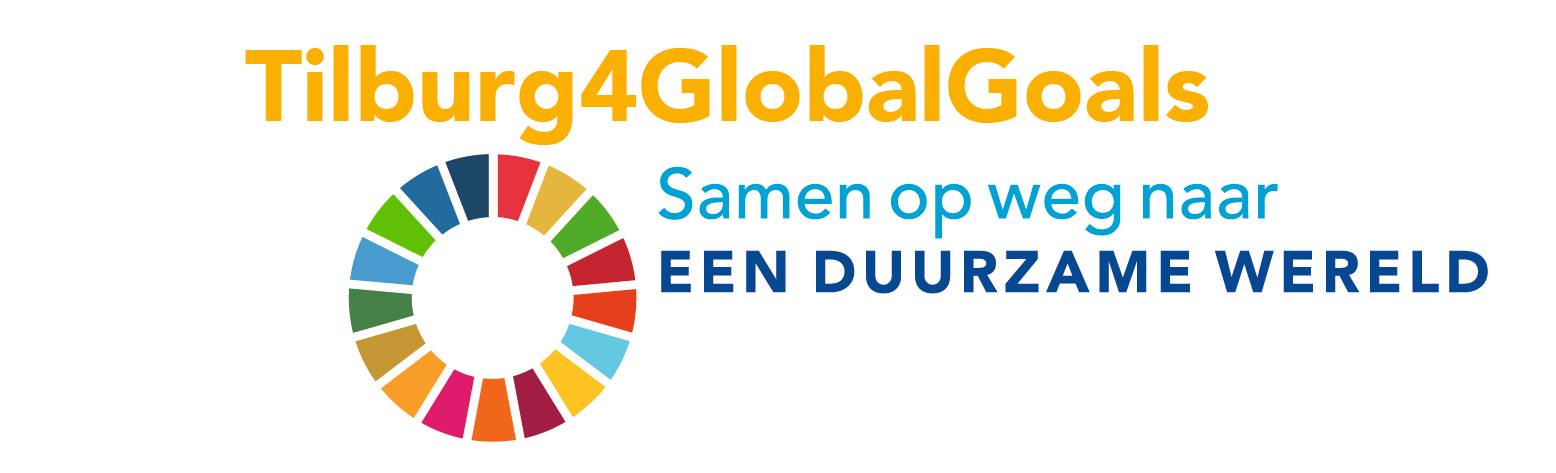 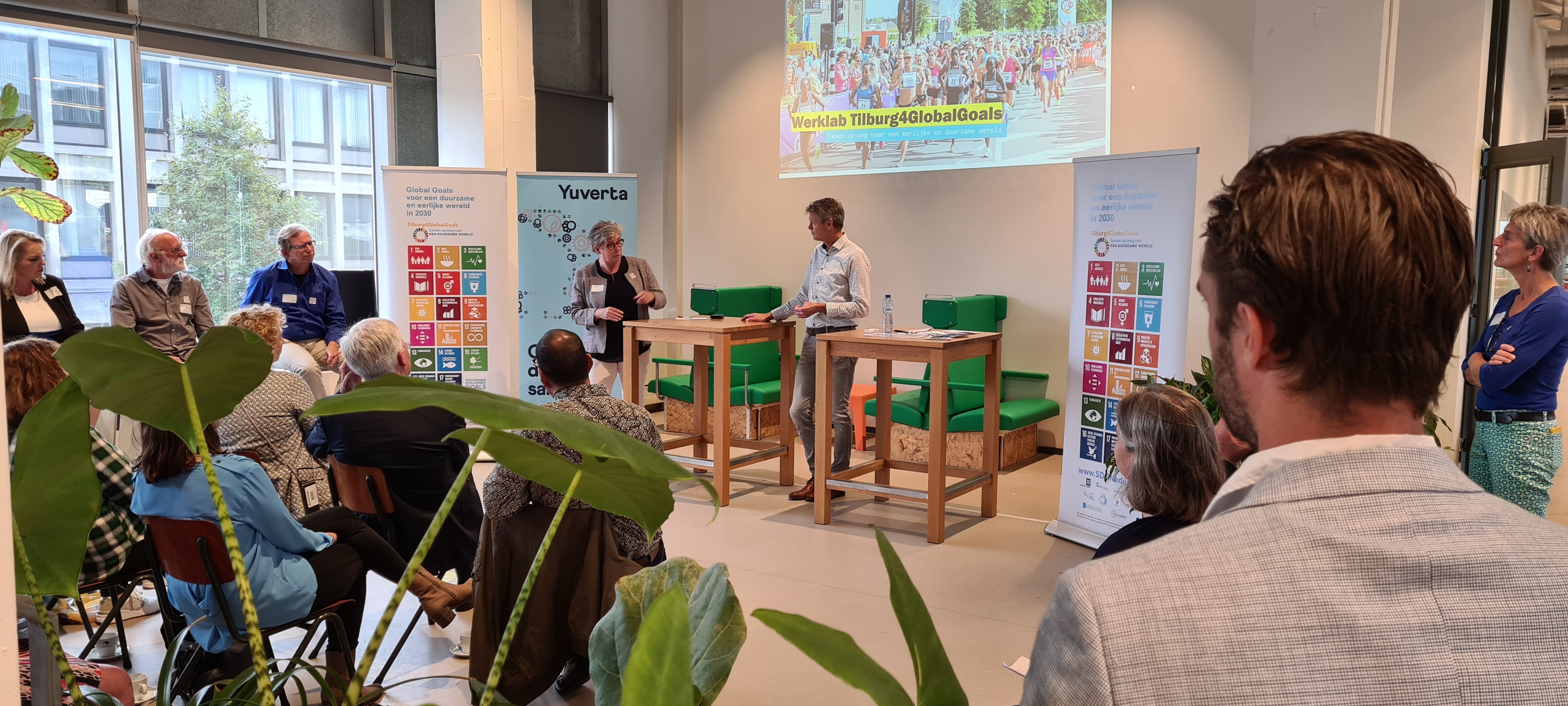 [Speaker Notes: https://www.waarstaatjegemeente.nl/dashboard/Dashboard/Sustainable-Development-Goals]
Meso – Gemeentelijk niveau
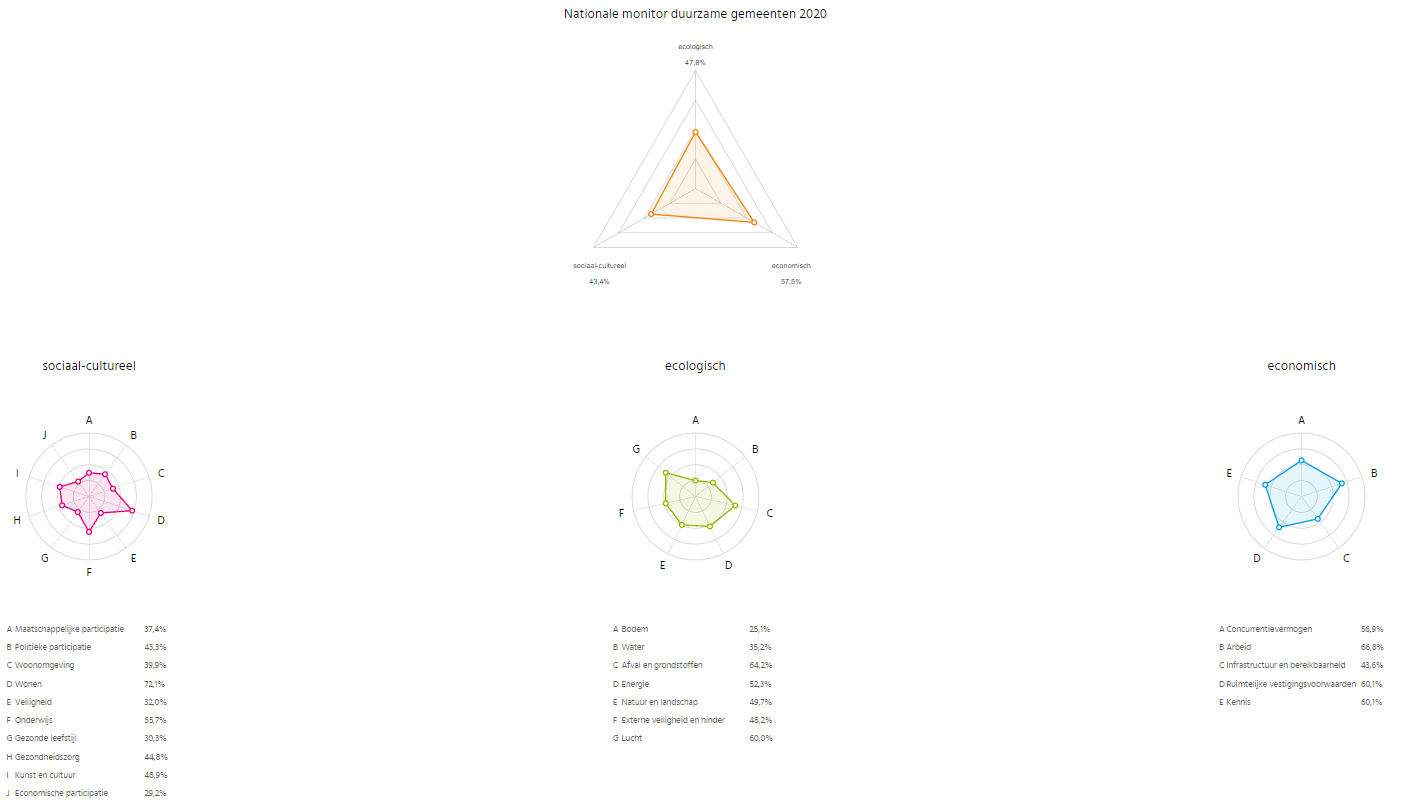 http://www.sustainablecitiesbenchmark.eu/nationale-monitor-duurzame-gemeenten-2017/?filter[geo_object]=GM0855&filter[average]=
[Speaker Notes: http://www.sustainablecitiesbenchmark.eu/nationale-monitor-duurzame-gemeenten-2017/?filter[geo_object]=GM0855&filter[average]=]
Meso – Gemeentelijk niveau
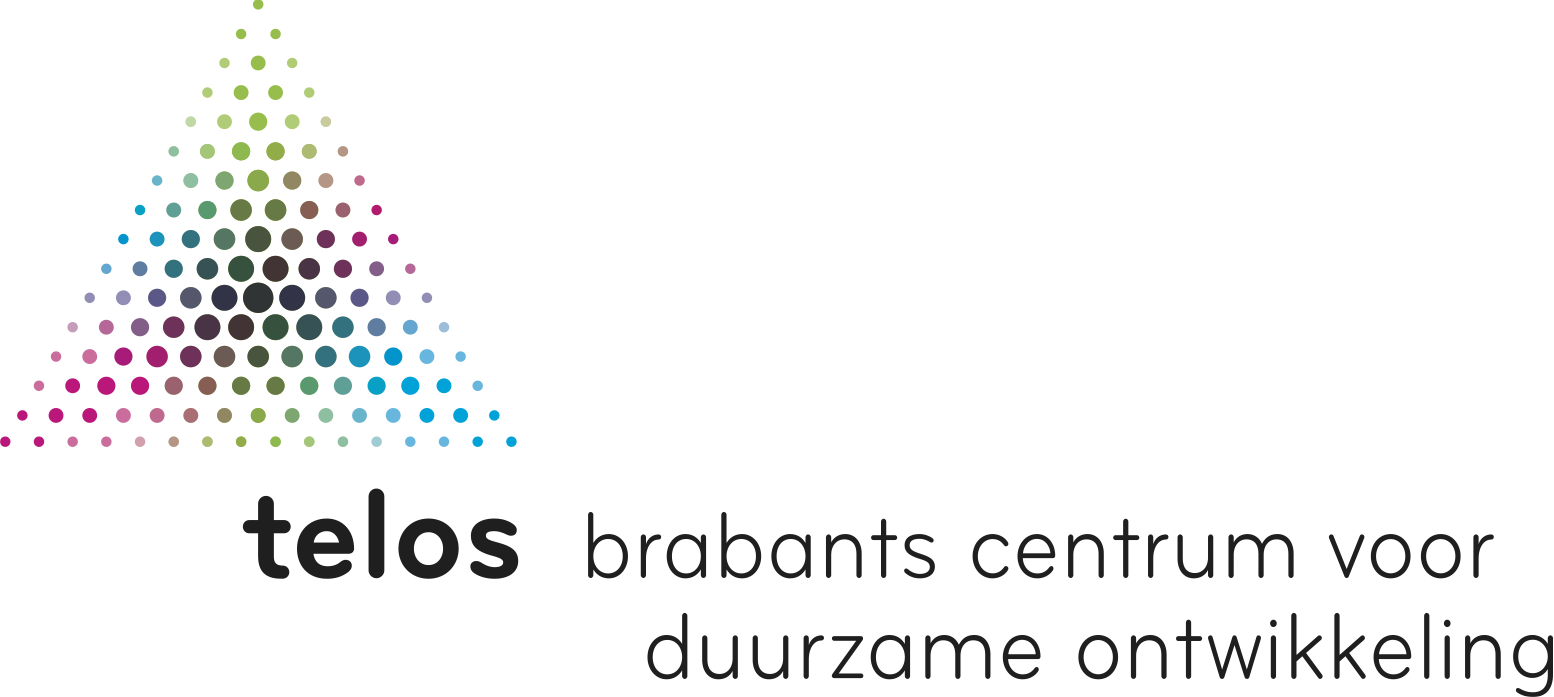 [Speaker Notes: www.telos.nl]
Én nu de vertaling naar jullie project
Aan welke SDG’s kan jullie project een bijdrage leveren?
Overleg met je groep welke kansen je ziet en streef naar een bijdrage aan meerdere SDG’s